HOY ES MIéRCOLES, EL 26 DE FEBRERO
Capítulo 2 ¡La espera!
Agarra un libro de la mesa. 
Escriban las palabras nuevas: 

Espera – wait(s) 
Regresa – return(s)
Llora – cry(cries) 
Está contento/a – is happy 
Duerme – sleep(s)
Tarea: Duolingo – Time
Entrégala el viernes
HOY ES jueves, EL 27 DE FEBRERO
Capítulo 2 ¡La espera!
Agarra un libro de la mesa. 
Escriban las palabras nuevas: 

Espera – wait(s) 
Regresa – return(s)
Llora – cry(cries) 
Está contento/a – is happy 
Duerme – sleep(s)
Tarea: Duolingo – Time
Entrégala el lunes
Lectura Silenciosa
Lee Capítulo 2 y dibuja el siguiente mapa en tu hoja de calentamientos y llénalo.
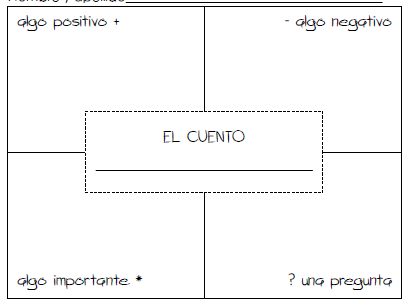 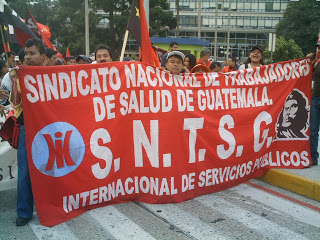 Día B
Video: Guatemala: In Light of Justice
Guatemala is the most dangerous country in the world for trade unionists.
Un Sindicato: 
Asociación de trabajadores constituida para la defensa y promoción de intereses profesionales, económicos o sociales de sus miembros.
Artículo: El impacto económico de la muerte de sindicalistas en Guatemala
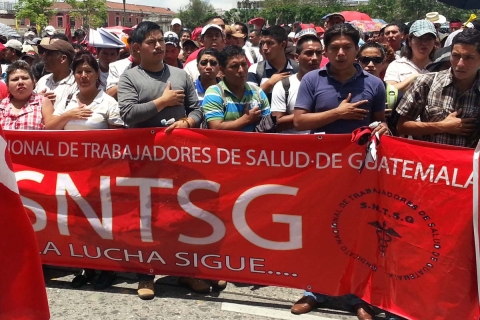 Video: Cuando las Montañas Tiemblan 

Show a little before 15 min 30 sec – talks about unions/strikes
Juego de Vasos
Descanso Cerebral
Capítulo 3 El Mensaje
Escriban las palabras nuevas: 

está preocupado/a – is worried / (you formal) are worried 
(le) responde – respond(s) (to him/her) 
tiene miedo – is scared / (you formal) are scared 
me dice / le dice -  tells me /  tells him/her
Pregunta y ContestA con tu compañero/a
En este capítulo, Esperanza está preocupada por Alberto y recibe una llamada misteriosa y tiene miedo. 
¿Cuándo estás preocupado/a?
Cuando una persona misteriosa te habla, ¿respondes?
¿Cuándo tienes miedo?
¿Qué dices a tu amigo/a cuando está preocupado/a?
¿Qué dices a tu amigo/a cuando tiene miedo?